Development of A Set of Minimum Requirements for Remote Patient Monitoring Solutions
Meabh Smith
Medical Physics & Clinical Engineering, Beaumont Hospital, Dublin, Ireland
The Team
Meabh Smith, 
Medical Physics & Clinical Eng, Beaumont Hospital, Dublin, Ireland
Loretto Grogan, 
Chief Nursing Information Officer, Health Services Executive, Ireland
Michael Duane, 
Medical Physics & Clinical Eng, University College Hospital, Galway, Ireland
Heather Cronin, 
Health & Social Care Electronic Healthcare Record Lead, National Rehab Hospital, Dublin, Ireland

High-level, Multi-disciplinary, Multi-organisational
Protect investment: clinical, technical, workflow – How?
Context:
Changing models of care – Covid;
Rapid deployment of new digital tech;
Many start-ups in Ireland.
Kotters 8 Steps to Change
Urgency
Powerful coalition
Vision for change
Communicate the vision
Remove obstacles
Short-term wins
Build on change
Anchor the changes in corporate structure.
Goal
Beneficiaries
Tool for Rapid Assessment of Digital Technology

Easy to use
Standardised
Relevant
Effective
Sensitive to different   organisational structures
People, Process, Tech
Funders - value
Clinicians – care of patients
Patients – home-based care
Clinical Engineers 
– ensuring appropriate investment of effort


International Community?
Method
Results
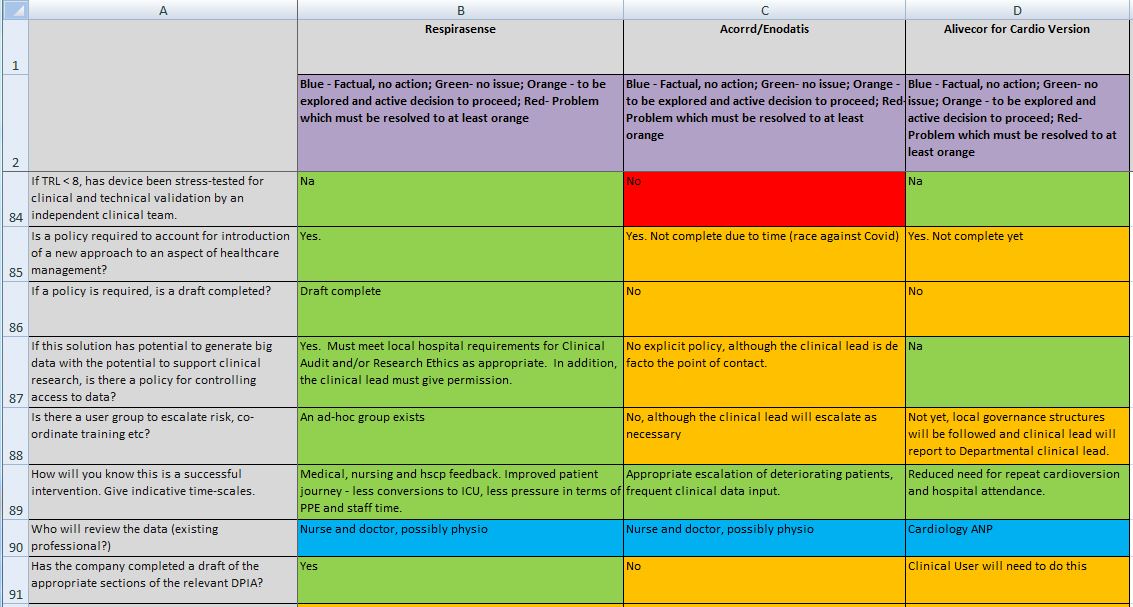 Conclusion
Necessary to ensure valid, cost-effective and safe use of tech;
Supports: 
Innovation (transparency)
Business Case and development of specifications
Risk Assessment (required)
Value can only be achieved with buy-in from senior decision-makers and practitioners - > must be embedded within well-developed Governance structures.
Meabh Smith
meabhsmith@beaumont.ie
BEAI, Biomedical Engineering Association of Ireland
Dept of Medical Physics & Clinical Engineering
Beaumont Hospital
Dublin
Ireland